Rural Homestays and Rural Tourism
Convergence Support that can be provided by the Ministry of Rural Development
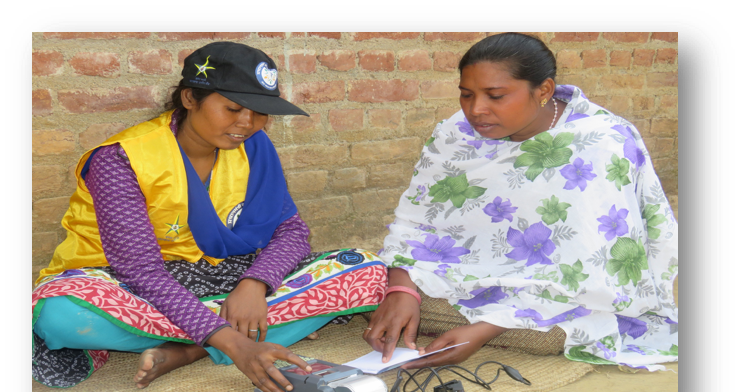 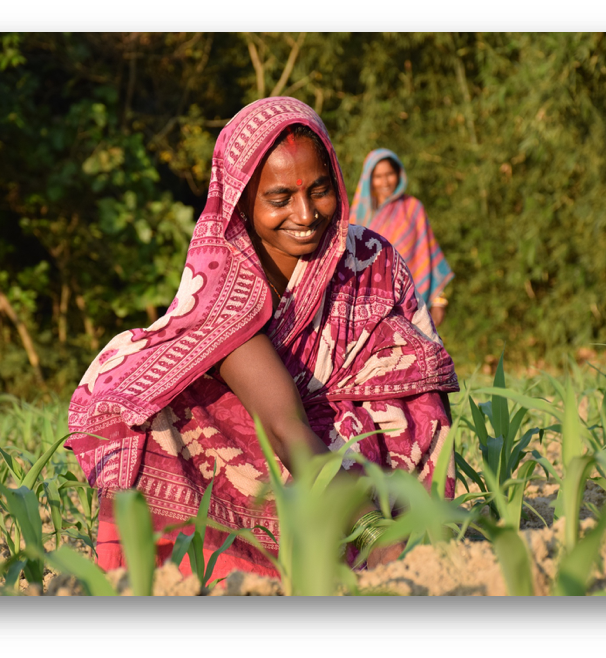 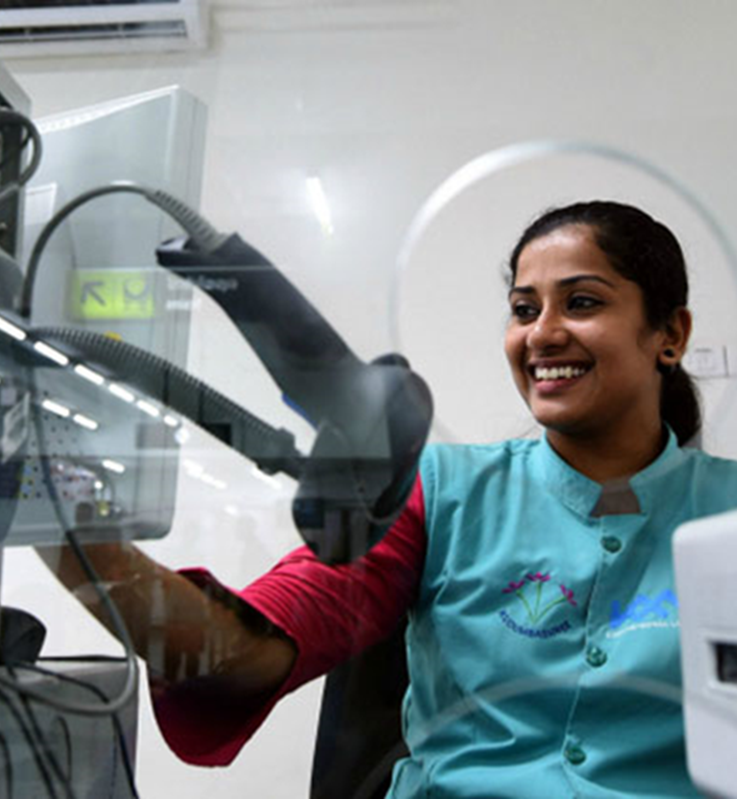 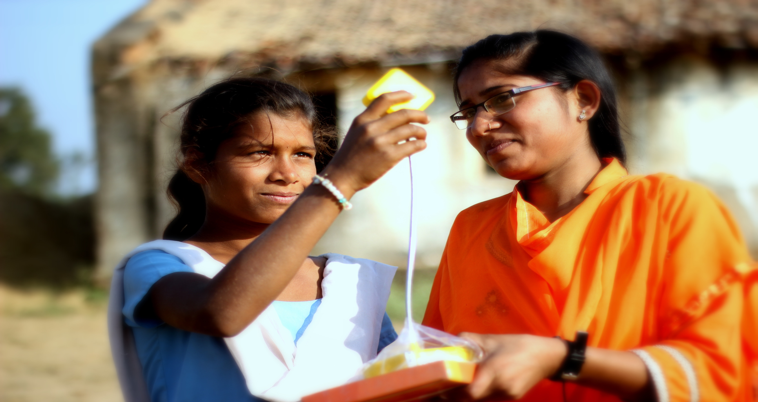 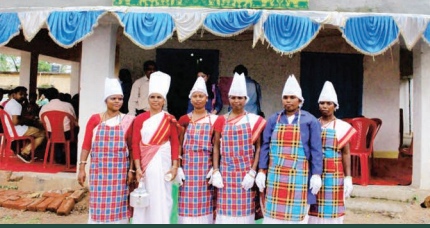 DAY-NRLM
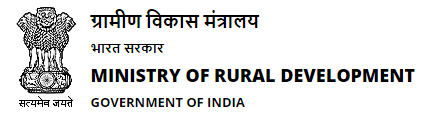 DAY-NRLM
DAY-NRLM
Launched in 2011, DAY-NRLM is a centrally sponsored scheme which aims to reach out to all the rural poor in the country, organize them (into women SHGs and federations) and provide long term and continuous handholding to enable them to come out of abject poverty and move on the path to prosperity.
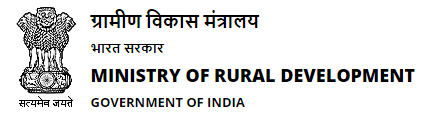 DAY-NRLM
DAY- NRLM : Key Components
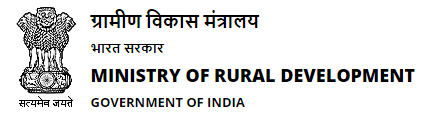 DAY-NRLM
DAY- NRLM : Key Figures
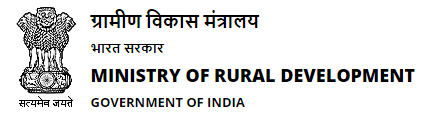 DAY-NRLM
DAY- NRLM : Rural Tourism & home stays
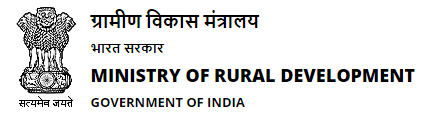 DAY-NRLM
DAY- NRLM : Convergence opportunities
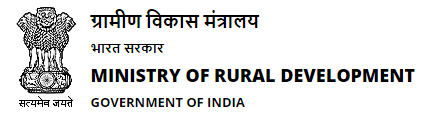 DAY-NRLM
DAY- NRLM : Asks – Technical Support agencies for-
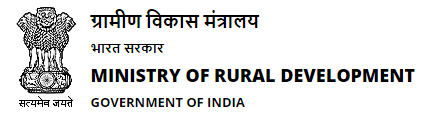 DAY-NRLM
DAY- NRLM : Non Negotiables and features
Thank  you 
and 
Questions